Виды текстов.
Русский, письмо-7.
Урок 2
1. Эссе. Повторение средств связи. 
Причинно- следственные предлоги и союзы

Из-за + Р.п.
Благодаря + Д.п.
В связи с + Т.п.
По причине + Р.п.
По мере + Р.п.
В следствие + Р.п.
В результате + Р.п.
Ввиду + Р.п.
Союзы следствия: 
Поэтому 
Оттого 
Вводные слова и конструкции следствия и результата: 
Следовательно, 
Значит, 
Таким образом, 
Как результат, 
Стало быть, 
Итак
Таким образом
Следовательно 
Обобщая сказанное, отметим, что 
Подводя итог, отметим …
Исходя из наших рассуждений, можно сделать вывод …
Примеры.

+ в классе: К.А. Рогова «Работа 
с причинами» + упр.  в  «Пишем эссе/ Причинное- следственное эссе»
 с. 80-82.
Работа с примерами
Видео
«Сказка о рыбаке и рыбке»
Д.з. написать план причинно- следственного эссе по мультфильму, изучить текст оригинала + дать прогноз дальнейшего развития событий. Использовать лексику из Ласкаревой (см. файл «лексика»)+ лексику уроков!

Написать мини-эссе по мотивам сказки «Кризис отношений в семье/ Как гармоничные отношения меняют человека»
https://www.youtube.com/watch?v=ak_E4Hi2o5w

Текст сказки
 https://www.culture.ru/poems/4450/skazka-o-rybake-i-rybke
А. С. Пушкина
План причинно- следственных связей в сказке
Средства выражения причины и следствия
....   приводит к + Д.п. 
....  обуславливает + В.п. 
___________________
.....   зависит от + Р.п. 
....... связан (а/о/ы) с + Т.п. 
.....вызван (а/о/ы)  + Т.п. / обусловлен (а/о/ы)  + Т.п. 

Главной(-ым) / закономерной (-ым) предпосылкой/ причиной / результатом 
Следствием является то, что…
 …является причиной, результатом,  следствием того, что / 
Результатом становится  то, что…. 
Из этого следует….
А. Старик и старуха, завязка  истории

Б. Метаморфозы старухи, причины/следствия,  последовательность повествования.

В. Апогей процессов,
 регрессия

Г. Следствия процессов. Результат. 

Д. Выводы и ваш прогноз о будущих изменениях?
А
Б
В
Г
2. Реферат
Грамматические характеристики реферата

Третье лицо – косвенная речь
Пассивные  конструкции 
Причастные и деепричастные обороты 
Сложный синтаксис 
Отсутствие уточнений и повторов.
Структура реферата- резюме
Вводная часть 
Основная часть 
Заключительная часть

В классе: разбираем клише для реферирования 1, Колесова, Харитонов, «Золотое перо» с. 27-29 
Д.з. «Золотое перо», стр. 29, упр. 90- 91
Реферат. Структура  реферата- резюме
1. Вводная часть 
- Информация по имеющимся данным 
 (статья), написана ..../ опубликована ...
- Информация о теме
(статья) посвящена вопросу/ проблеме/ теме
- Информация о структуре 
Монография состоит из …
2. Основная часть 
Автор / Учёный /Исследователь/ Журналист излагает свой взгляд (свою позицию) / описывает / даёт характеристику / раскрывает сущность проблемы... 
В подтверждение своей концепции автор приводит следующие результаты / факты / данные / аргументы. 
По мнению/ Согласно мнению автора...
Позиция автора иллюстрируется примерами / данными... 
Кроме того, в статье затрагиваются / упоминаются такие вопросы, как ...  
3. Заключительная часть 
В заключение автор подводит итоги / делает вывод о...
Проведенный в статье анализ позволяет сделать вывод о...
Работа с примерами
Слово о полку Игореве (заметка на сайте «Полка», посвященное памятникам древнерусской литературы https://polka.academy/lists/85)

Слово о Полку Игореве - первый образец высокой поэзии в древнерусской литературе. Историческая поэма о походе новгород-северского князя Игоря Святославича на половцев в 1185 году, записанная или созданная по живым следам событий. Ни имени автора, ни списков «Слова» не сохранилось. Единственный список сгорел в московском пожаре 1812 года, из-за чего в «Слове» многие годы подозревали литературную мистификацию, однако уже в XXI веке академик Андрей Зализняк методами лингвистики доказал его подлинность. Поэтический язык «Слова» владел воображением многих русских писателей, которые вдохновлялись им и переводили его на современный русский язык. Наиболее известен перевод Жуковского, всего их существует множество, включая поэтический перевод Николая Заболоцкого и академический — Дмитрия Лихачёва. Такие выражения, как «растекаться мыслью по древу» или «О Русская земля, далёко уж ты за горами!», плач Ярославны и образ Вещего Бояна навсегда вошли в русский символический обиход. 

Д.з. Написать мини-реферат к статье, «Золотое перо» упр. 156 с. 42-43
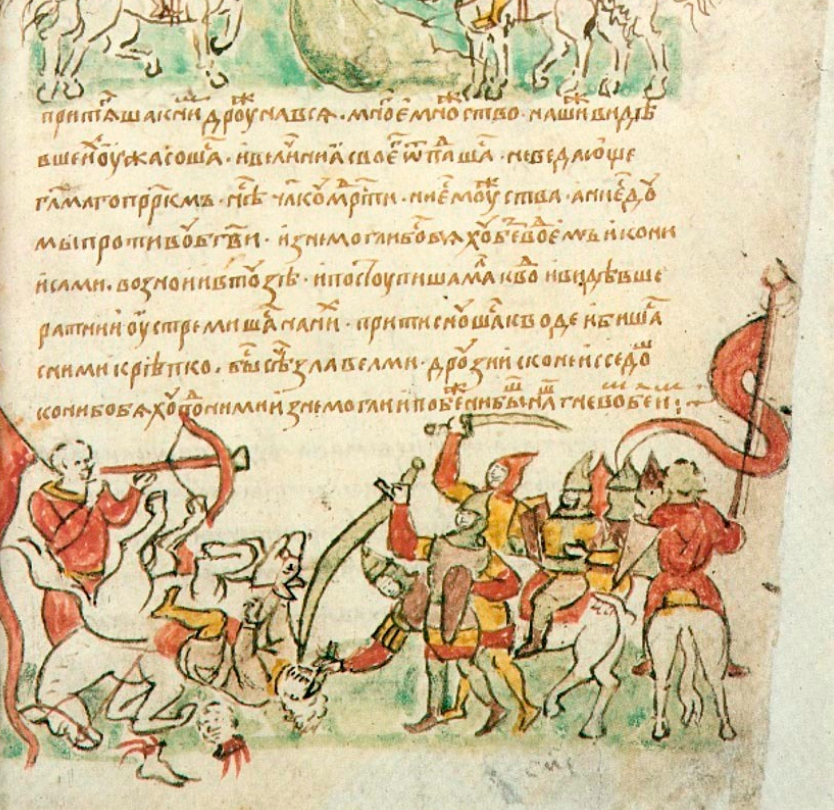 Практика клише
Данная статья, опубликованная...., посвящена .....  
Дается описание/характеристика.. + Р.п.
Журналист называет ...., 
Подтверждая.... 
Анализируя .... , 
Автор подчёркивает + В.п./ подробно описывает, рассматривает, характеризирует + В.п., останавливается на + П.п. .... 
Значительное место отводится/Большое внимание уделяется...+ Д.п.
Основными причинами данного явления считаются .... 
В статье имеются ( содержатся) ценные сведения о.. (П.п.), важные неопубликованные данные, убедительные доказательства ( Р.п.)
Отмечая взаимосвязь....    Останавливаясь на вопросе …..
Автор призывает/убедительно доказывает, исследует/ приходит к логическому выводу ...